Reading Information Forum

Wednesday 3rd November 2021
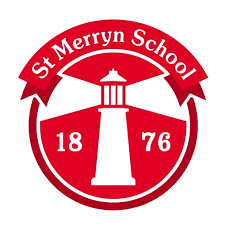 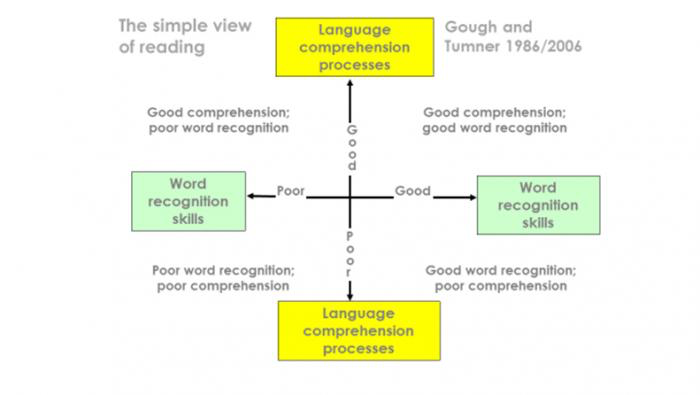 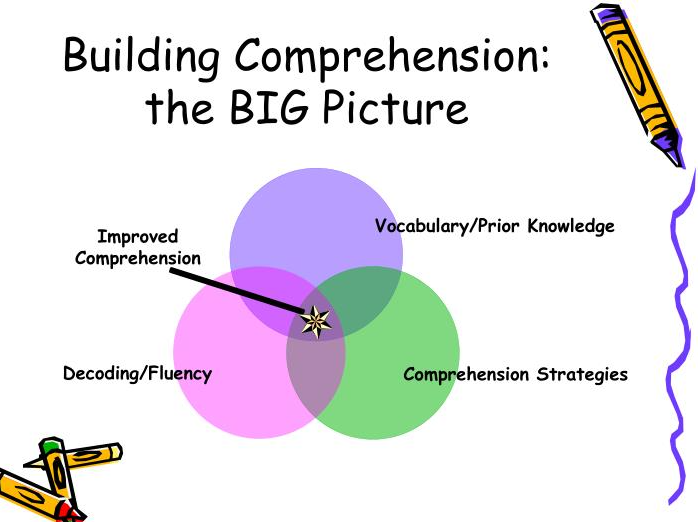 Reading in SchoolWe teach the skill of reading in schools…
Phonics –RWI programme (KS1)
Shared reading- text analysis
Whole class guided reading (all reading and interacting with the same text)
Reading-talk partners
Accelerated reader (independent reader)
Reading across the curriculum
Class novels and stories
Rwi at St Merryn School
A complete phonics programme which is systematic and structured. 
     - begins when your child start in Robins class
     - most children complete the programme during year 2. 

Aim is for every child to be a confident and successful reader by the end of KS1.
- Rwi meets the demands of the national curriculum, giving your children the best chance of success in the national tests.
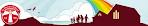 [Speaker Notes: Nursery trained staff]
Rwi at St Merryn School
Individualised programme – your child is taught at the right stage for them. 

Encourages active participation throughout every lesson.  

Teachers hear each child read during every session.

 Storybooks align with the sounds learnt already, so there is always a sense of achievement.
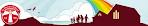 How does it work?
Children:
Learn 44 sounds and matching letters.

Learn to blend sounds to read words.

Read lots of specially written books.
Talk a lot about what they have read to show they understand.

Listen to and discuss other ideas to deepen understanding.
Pure sounds!
Remember no ‘fuh’ and ‘luh’!
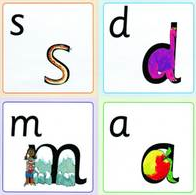 Special friends...2 letters that make 1 sound
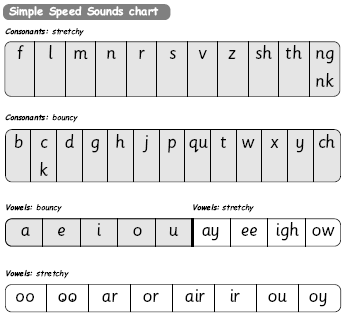 [Speaker Notes: Point out set 1 and set 2 
Explain diagraphs and trigraphs]
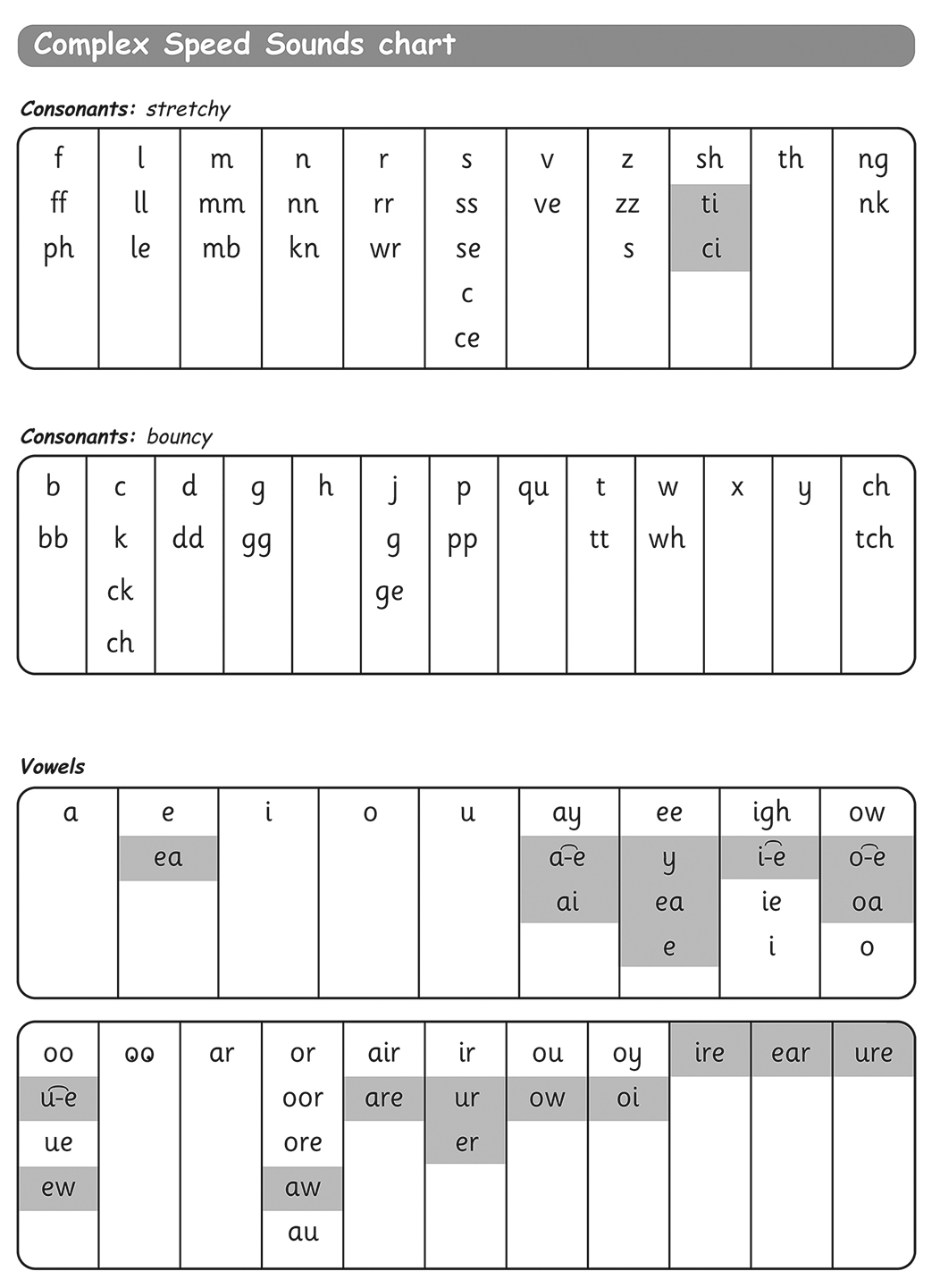 Splits...where’s my friend, he’s on the end!
[Speaker Notes: Split digraph
Point out set 3 sounds and now it’s important to know letter names]
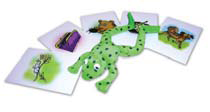 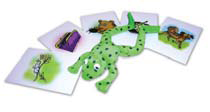 Fred Talk!

Say “hello” to Fred. 

Fred can only talk in sounds...

He says “c_a_t.” Not cat.

We call this Fred Talk.

So c-a-t = cat and ch-i-p = chip.
Green and red words
Green words – contain all the sounds we know

*Fred talk
*Fred in your head
*No Fred talk

Alien words!
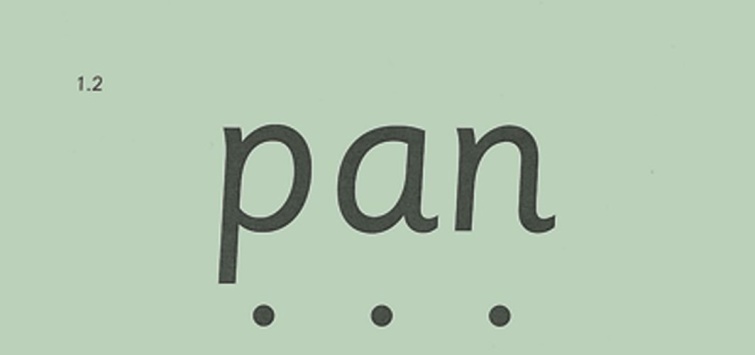 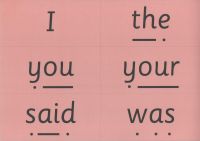 Red words

‘If it’s red it’s hard to Fred’

Grotty grapheme!
RWI Lessons

 Sounds – new sound and review sounds learnt. 

 Green and red words

 Reading books - emphasis on partner work and full participation.
 
The importance of 3 reads
1-accuracy
2-building fluency
3-expression, reading like a storyteller

Also lots of questions and discussion to ensure comprehension of the text.
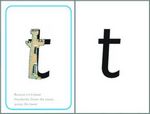 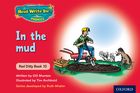 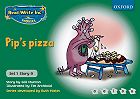 [Speaker Notes: Have a go with sound cards]
Reading Records and Home Reading Books
Please hear your child read at least 3 to 4 times a week and record this in their reading records.  

Although your child is listened to within Rwi lessons these sessions aren’t recorded in the reading records. 

We have purchased Rwi book bag books which are linked to the book they are reading in school. These are changed once or twice a week to allow time to read them 3 times. Please ensure these books are in school each day. 
They will also choose a book from our school library to bring home.
[Speaker Notes: Explain new reading book system – bring home 1 or 2 rwi books each week that they have read. 
Also a library book to enjoy
Once on accelerated reader they will bring home a book from their recommended level (more from Tors later)]
Year 1 Phonics Screen
Takes place in June for all year 1 children and any year 2 children that need to re-take. 
40 words – both real and alien words.
1:1 basis with a teacher
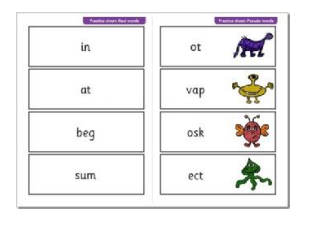 How to help your child at home…
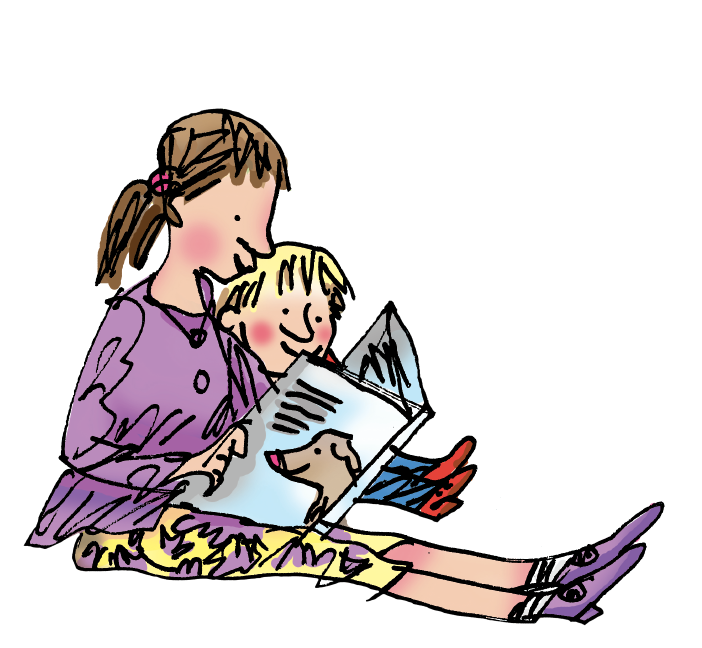 You can read stories with your child.
Read favourite stories over and over again. 

Read some stories at a higher level than they can read themselves.

Listen to them reading their home reading books.
And…
Asking lots of questions!

Use these prompts to help you:
What is that character thinking?
What do you think 
happens next?
What is happening?
What is the character saying?
What do you 
think that character is 
feeling now?
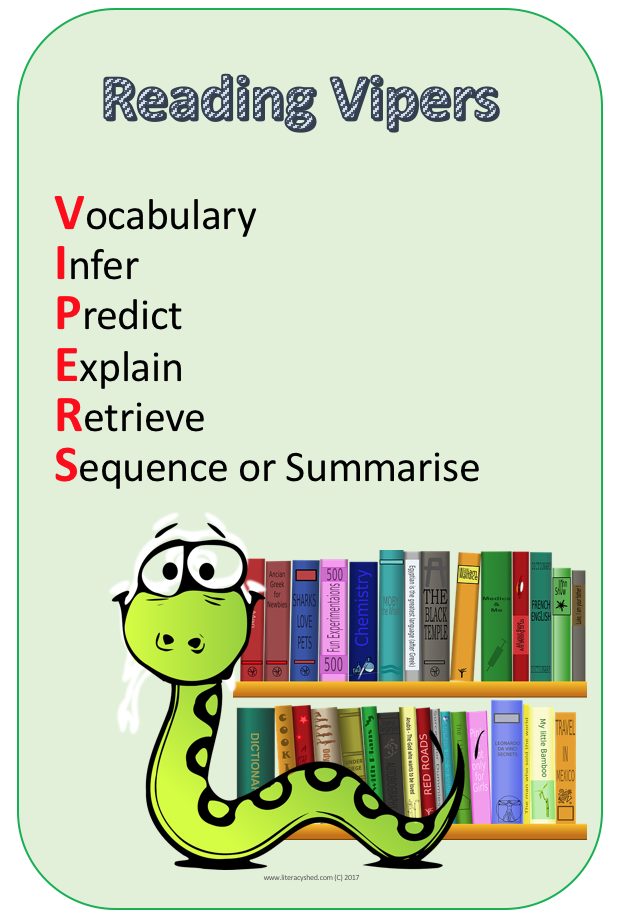 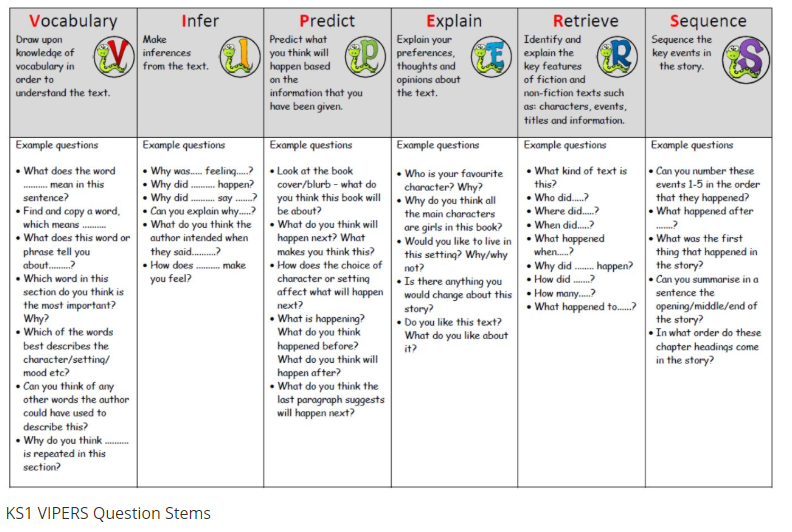 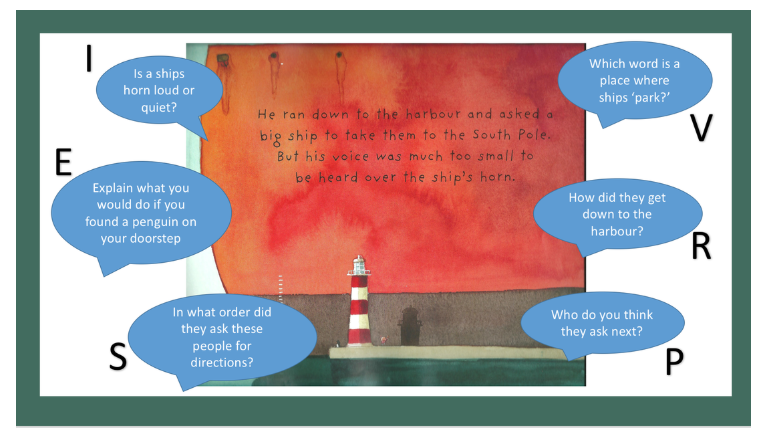 Information to help…
Selection of leaflets and support materials – 
	- set 1, 2 and 3 sounds
	- VIPERS (question stems)
Please help yourself at the end. 
Rwi website also has parent resources, including a video on pronunciation. 
https://www.ruthmiskin.com/en/parents-copy-2/
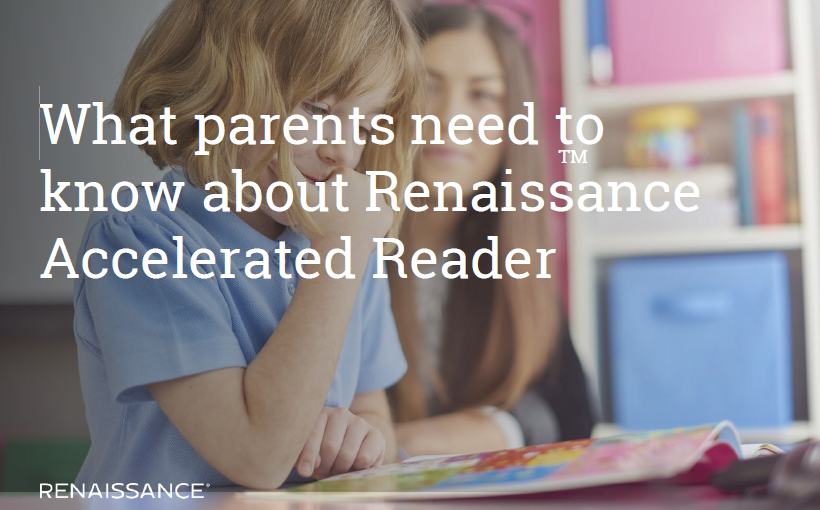 Click to add text
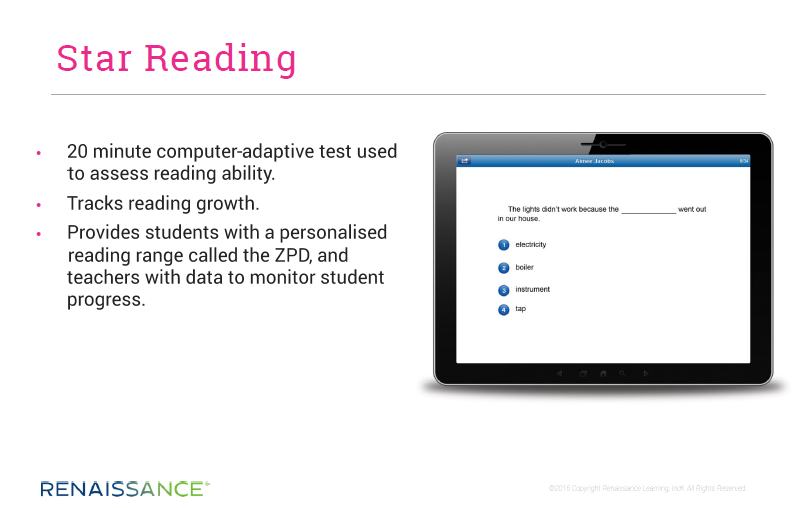 Click to add text
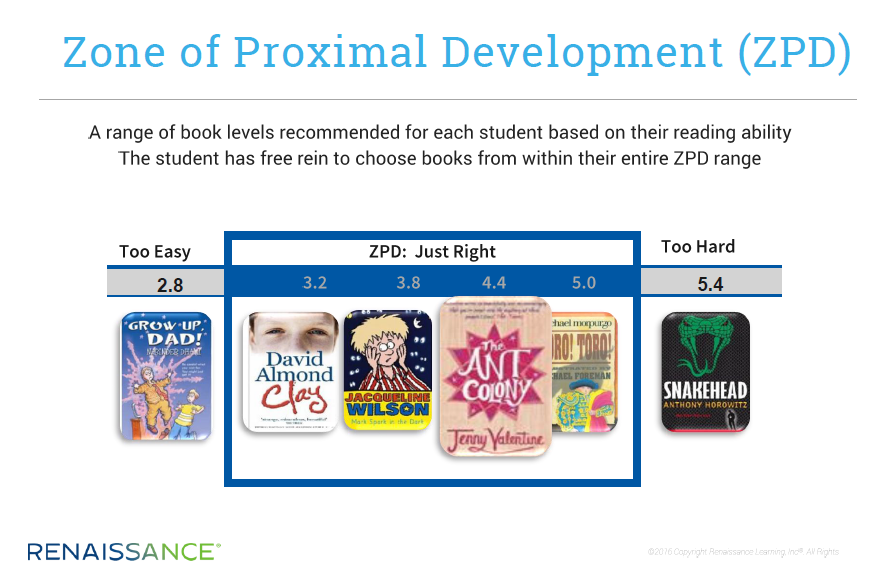 Click to add text
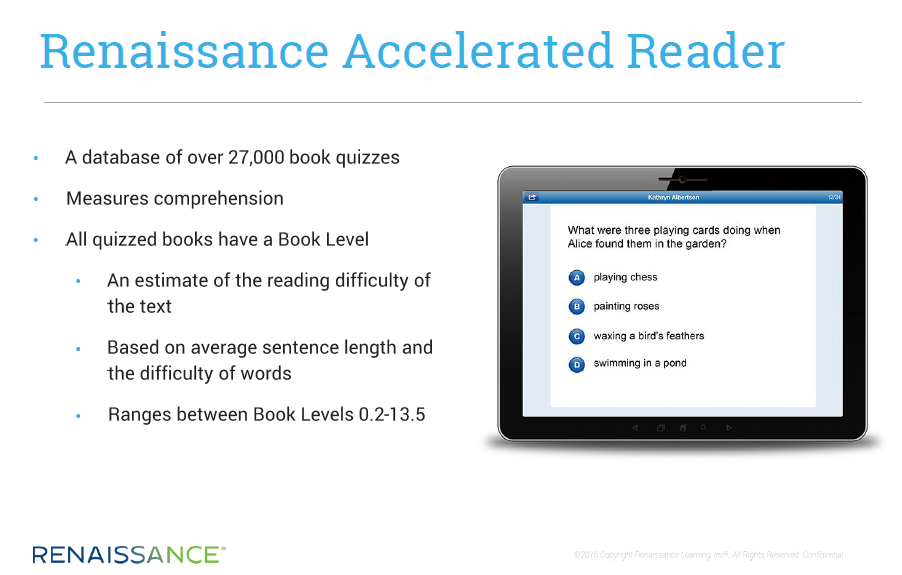 Click to add text
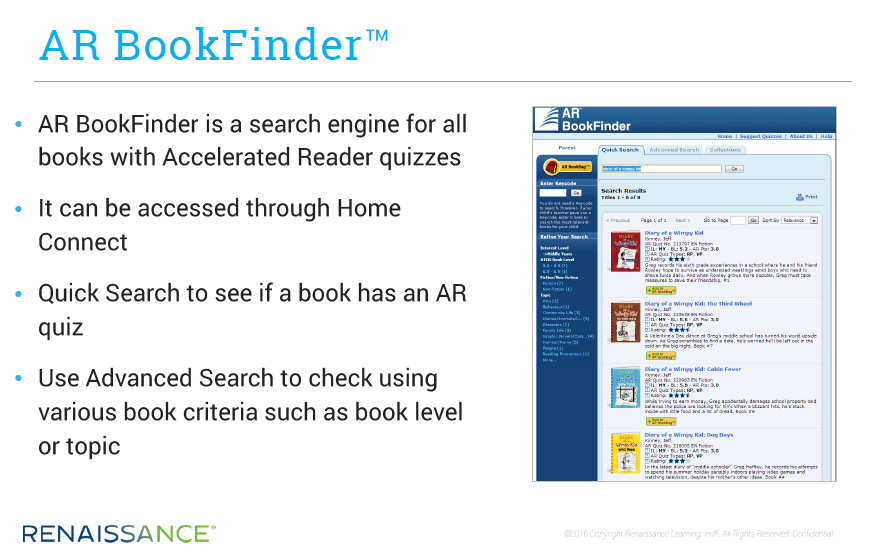 Click to add text